Electromagnetic Field Theory
By: Ms. Asma Mushtaq 
asmamushtaq@gcu.edu.pk
Why circuit theory fails at high frequency ?
Circuit theory, which is based on the principles of Kirchhoff's laws and Ohm's law, is a powerful and widely used tool for analyzing electrical circuits at low to moderate frequencies. However, it does have limitations when applied to high-frequency circuits, and these limitations arise from several factors:
Parasitic Elements                                  Electromagnetic Radiation
Transmission Line Effects                       Wave Nature of Signals
Non-Ideal Components
Skin Effect and Dielectric Loss
Skin Effect
skin effect is where alternating current tends to avoid travel through the center of a solid conductor, limiting itself to conduction near the surface.
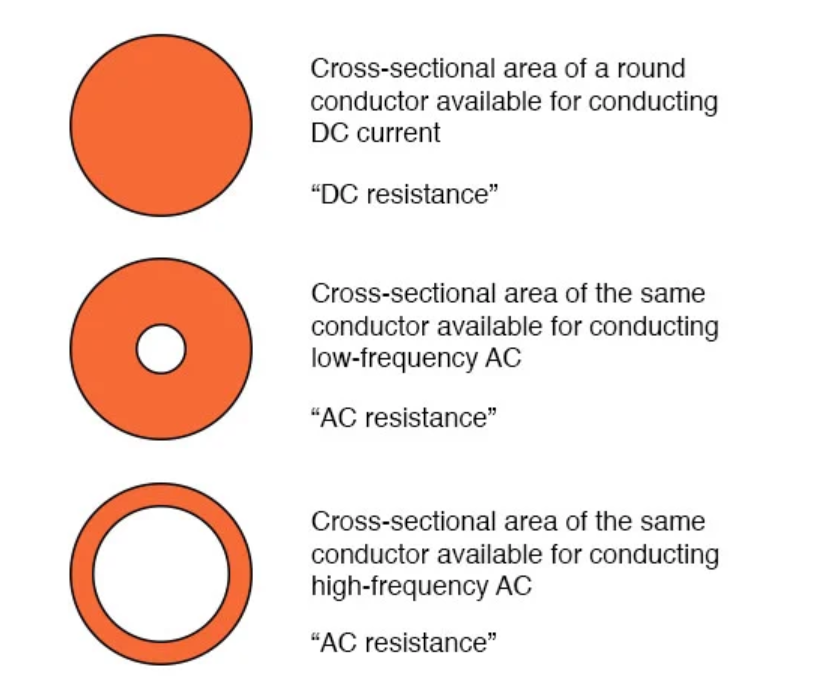 Electromagnetic Spectrum
The electromagnetic (EM) spectrum is the range of all types of EM radiation. Radiation is energy that travels and spreads out as it goes – the visible light that comes from a lamp in your house and the radio waves that come from a radio station are two types of electromagnetic radiation. The other types of EM radiation that make up the electromagnetic spectrum are microwaves, infrared light, ultraviolet light, X-rays and gamma-rays.
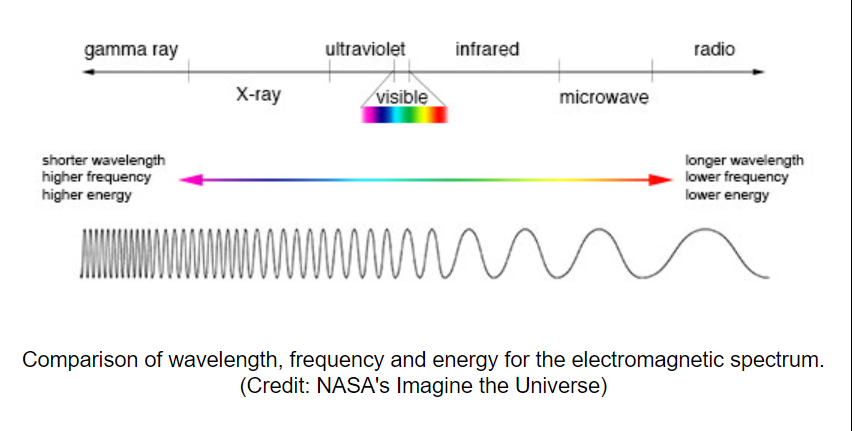 Electromagnetic Spectrum
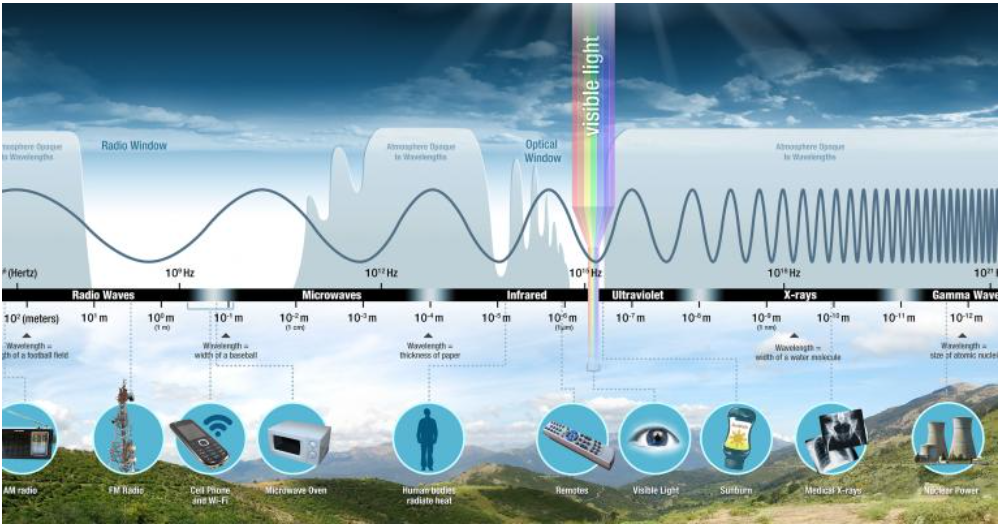 https://science.nasa.gov/ems/01_intro
Electromagnetic Spectrum
Electromagnetic energy travels in waves and spans a broad spectrum from very long radio waves to very short gamma rays. The human eye can only detect only a small portion of this spectrum called visible light. A radio detects a different portion of the spectrum, and an x-ray machine uses yet another portion.
When you tune your radio, watch TV, send a text message, or pop popcorn in a microwave oven, you are using electromagnetic energy.
Properties of Electromagnetic Waves
Electric and Magnetic Fields: Electromagnetic waves consist of both electric and magnetic fields that oscillate perpendicular to each other and to the direction of wave propagation. The changing electric field induces a magnetic field, and vice versa, creating a self-sustaining wave.
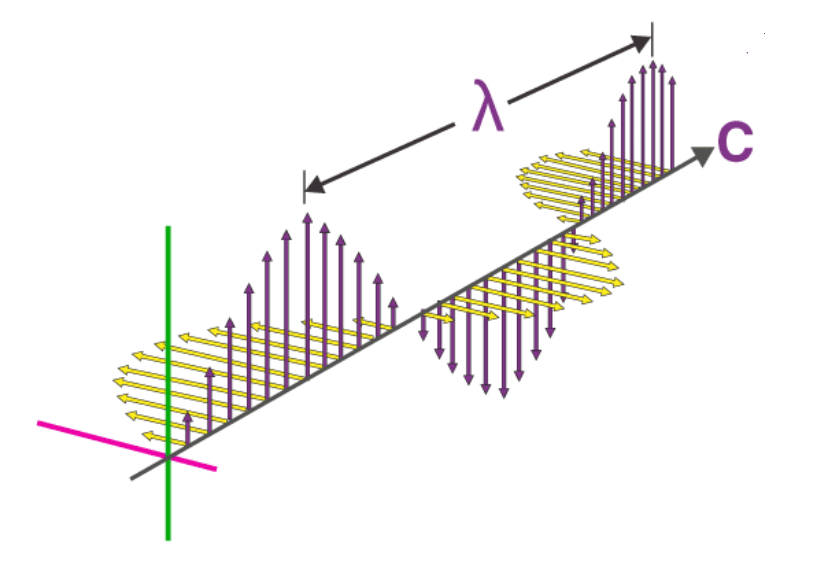 Properties of Electromagnetic Waves
Transverse Waves: Direction of oscillation (vibration) of the electric and magnetic fields is perpendicular to the direction of wave propagation. 
Speed of Light: Electromagnetic waves, including visible light, radio waves, microwaves, and X-rays, all travel at the speed of light in a vacuum, which is approximately 3 x 108 m/s.
Wavelength: Electromagnetic waves have a characteristic wavelength, denoted by the Greek letter lambda (λ). Wavelength is the distance between two consecutive points in the wave that are in phase (e.g., two consecutive crests or troughs).
Properties of Electromagnetic Waves
Frequency: Electromagnetic waves have a frequency, denoted by the symbol 'f,' which is the number of oscillations (cycles) per unit of time. Frequency is inversely proportional to wavelength, and the relationship is given by the equation:
                                                              c = λf

Propagation through a Vacuum: Electromagnetic waves can propagate through a vacuum, such as outer space, without the need for a medium (unlike mechanical waves like sound, which require a medium like air, water, or solids for transmission).
SCALARS AND VECTORS
The term scalar refers to a quantity whose value may be represented by a single (positive or negative) real number. The x, y, and z we use in basic algebra are scalars, and the quantities they represent are scalars.
Example:
     If a body falling a distance L in a time t
     the temperature T at any point in a bowl of soup whose coordinates are x, y, and z. 
Other scalar quantities are mass, density, pressure (but not force), volume, volume resistivity, and voltage.
SCALARS AND VECTORS
A vector quantity has both a magnitude and a direction in space.
Example
Force, velocity, acceleration, and a straight line from the positive to the negative terminal of a storage battery are examples of vectors. Each quantity is characterized by both a magnitude and a direction.
vectors may be defined in n-dimensional space in more advanced applications.
What is a Scalar and a Vector Field?
A field (scalar or vector) may be defined mathematically as some function that connects an arbitrary origin to a general point in space. We usually associate some physical effect with a field, such as the force on a compass needle in the earth’s magnetic field, or the movement of smoke particles in the field defined by the vector velocity of air in some region of space. Note that the field concept invariably is related to a region. Some quantity is defined at every point in a region. Both scalar fields and vector fields exist.
Vector Field
The temperature throughout the bowl of soup and the density at any point in the earth are examples of scalar fields. The gravitational and magnetic fields of the earth, the voltage gradient in a cable, and the temperature gradient in a soldering-iron tip are examples of vector fields. The value of a field varies in general with both position and time.
Vector Analysis
Vector Algebra (Vectors Addition, Subtraction, Multiplication-Dot and Cross Product)
Orthogonal Coordinate Systems (Cartesian, cylindrical, Spherical)
Vector Calculus (Integration and differentiation)
Vector Algebra
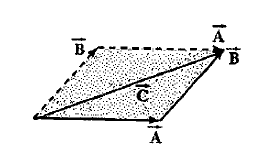 Vector Algebra
Vector Subtraction
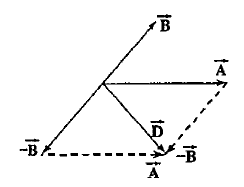 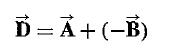 Multiplication of a Vector by Scalar
Product of Two Vectors
Product of two vectors is defined in two ways:
Dot Product 
Cross Product
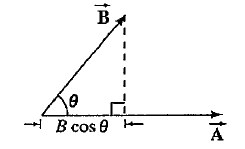 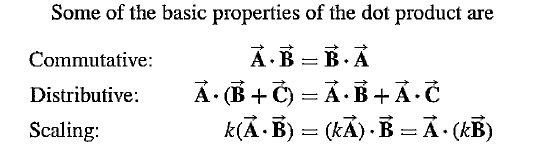 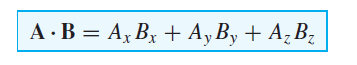 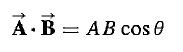 Scalar projection of a vector onto another Vector
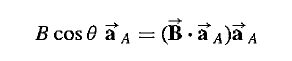 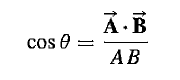 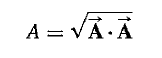 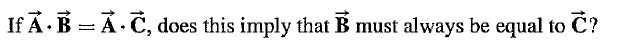 Vector or Cross Product
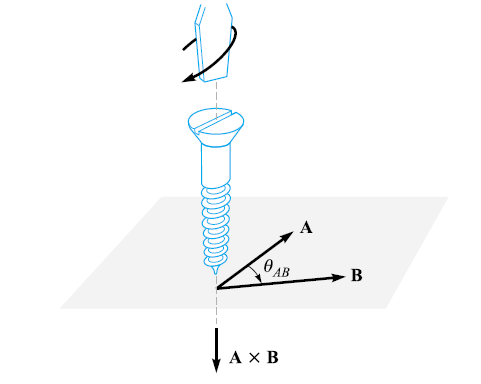 Vector or Cross Product
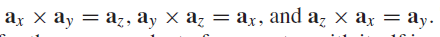 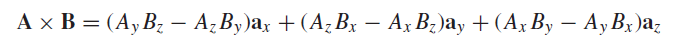 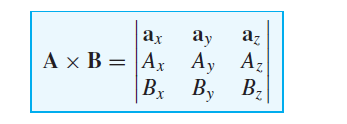 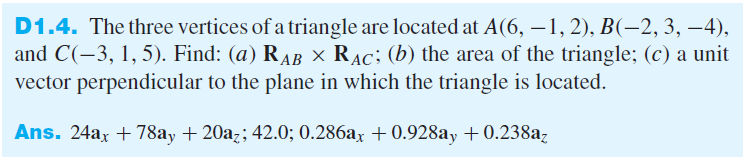 Cross Product
Properties of Cross Product
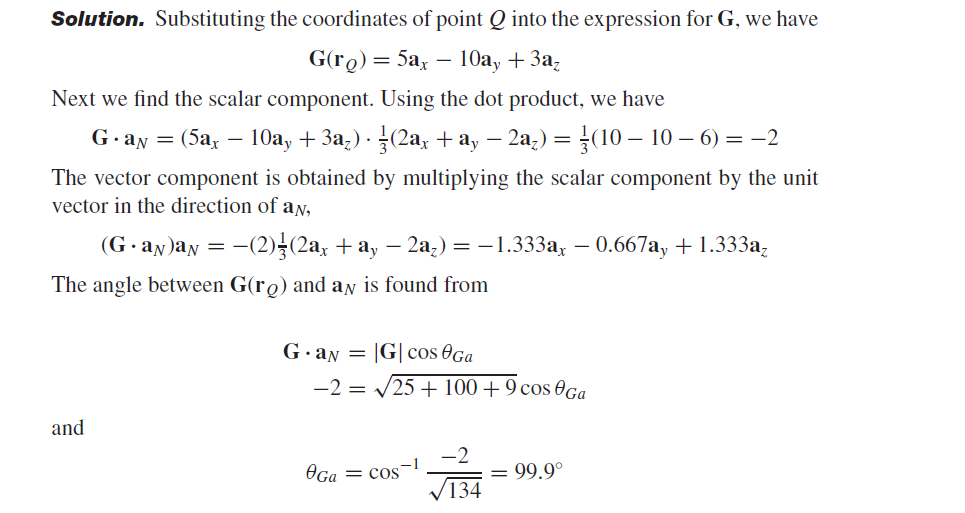 Numerical
Scalar Triple Product
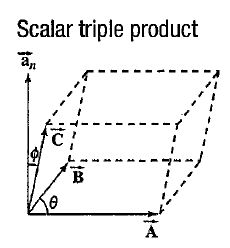 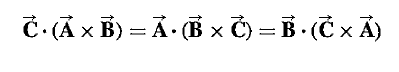 Vector Triple Product